Fig. 4 Escherichia coli membrane permeabilization by EPPIN. A) Outer membrane permeabilization. B) Inner membrane ...
Biol Reprod, Volume 71, Issue 5, 1 November 2004, Pages 1484–1490, https://doi.org/10.1095/biolreprod.104.031567
The content of this slide may be subject to copyright: please see the slide notes for details.
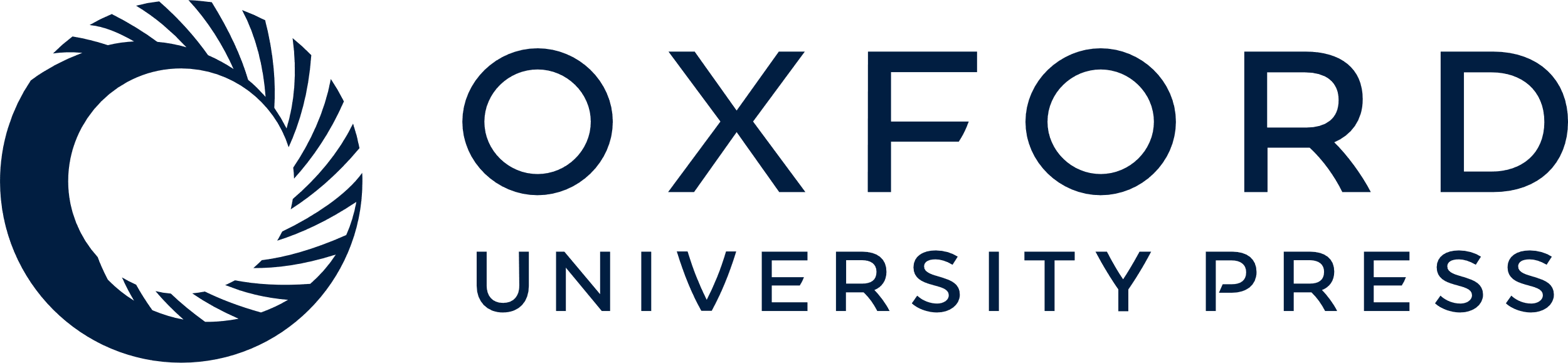 [Speaker Notes: Fig. 4 Escherichia coli membrane permeabilization by EPPIN. A) Outer membrane permeabilization. B) Inner membrane permeabilization. Test concentrations of 10 μg/ml (black squares), 25 μg/ml (black triangles), 50 μg/ml (black inverted triangles), and 100 μg/ml (black diamonds) are shown


Unless provided in the caption above, the following copyright applies to the content of this slide: © 2004 by the Society for the Study of Reproduction, Inc.]